Where I’m From …
Ricardo Velasco
	Period 7th
I am from television, bunk bed, and stuffed animalsI am from the 5 bedrooms that smell like rosesI am from the sunflowerThe lemon treewhose long gone limbs I rememberas if they were my own.
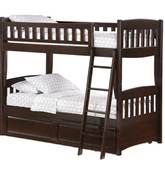 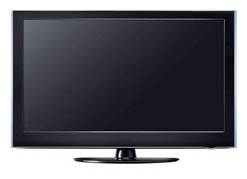 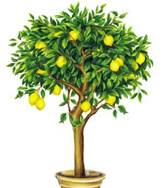 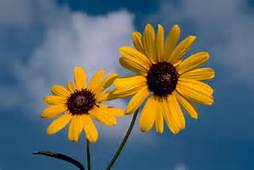 I’m from training the kids and brown eyesfrom Gabriela and SaulI’m from watching the boxing and making tamalesand from training the kids.
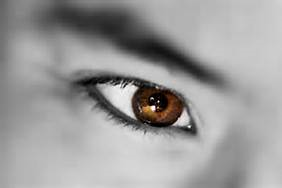 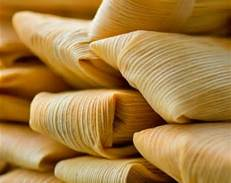 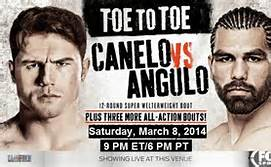 I’m from clean your room and do your homeworkand Can’t Hold Us the songI’m from training the kidsI’m from San Francisco and MexicoSandwiches and bagelsFrom my mom’s lifeJosue fighting Danny at Double Punches Boxing Club.
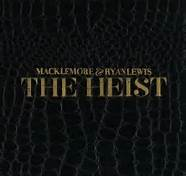 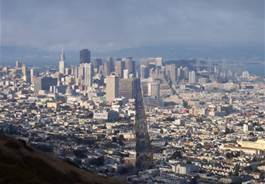 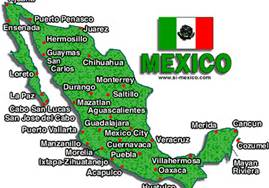 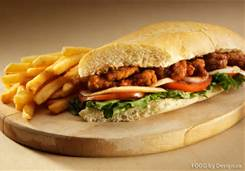 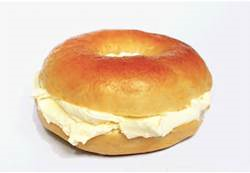 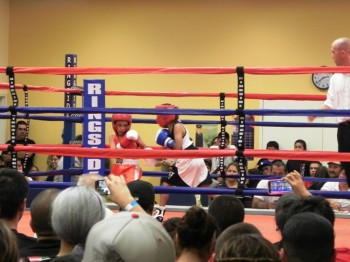 In my heart,I saw Josue fought Danny for the 5th timeMy brother won for the 2nd time against DannyMy whole family was very proud.
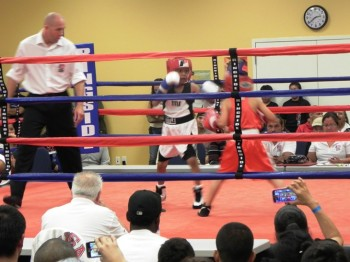